Boh - Otec
Každý z nás má svoje meno.
 
Keď niekoho oslovíme po mene, dávame najavo, že ho poznáme a máme k nemu vzťah.
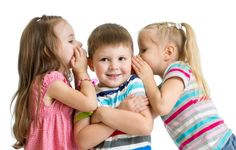 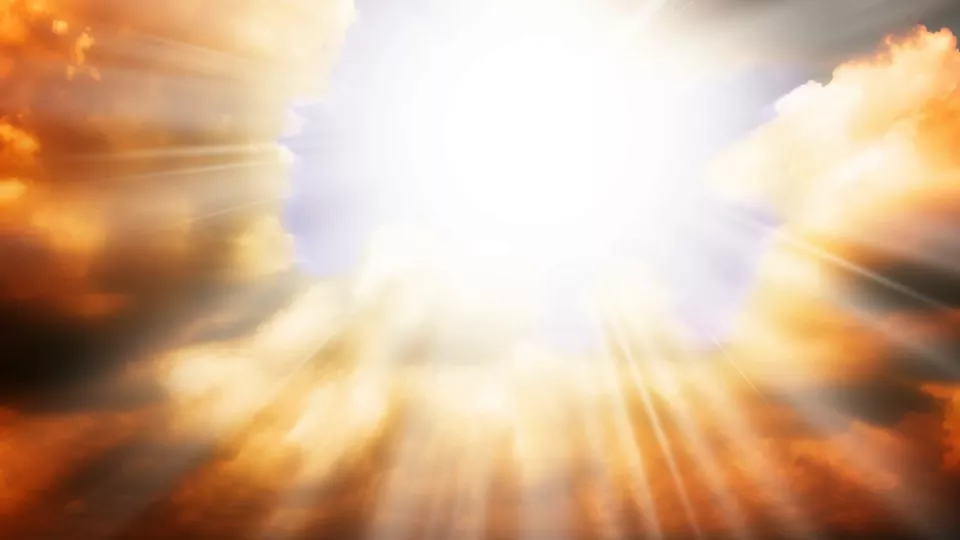 Aké má meno Boh?
Ježiš sa často rozprával s Bohom. Apoštoli hovorili:    „ Aj nás to nauč.“ Ježiš povedal: „Ak sa chcete rozprávať s Bohom, hovorte ...“
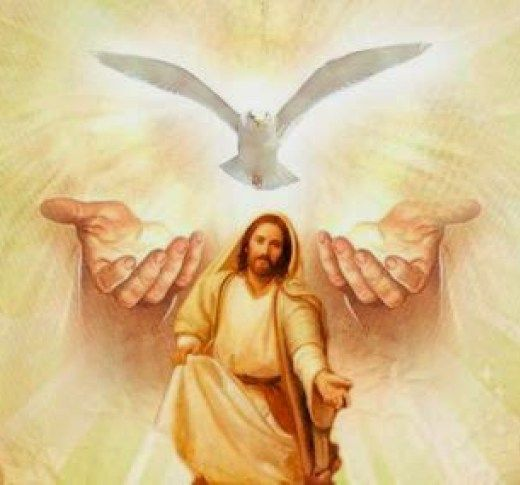 Otče náš, ktorý si na nebesiach,posväť sa meno tvoje,príď kráľovstvo tvoje,buď vôľa tvoja ako v nebi, tak i na zemi.Chlieb náš každodenný daj nám dnesa odpusť nám naše viny,ako aj my odpúšťame svojim vinníkom,a neuveď nás do pokušenia,ale zbav nás zlého. Amen.
Tvoj otec na zemi je obrazom Nebeského otca.
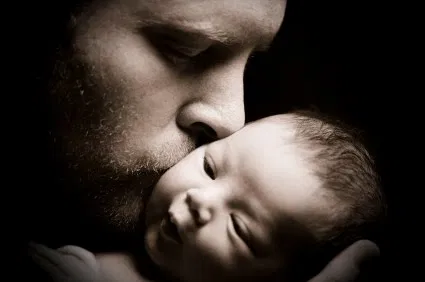 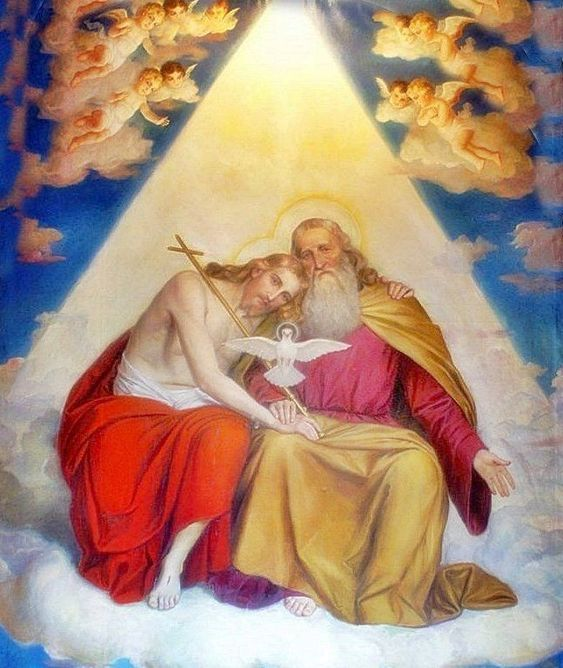 Boh je naším Otcom na nebesiach a má nás rád.
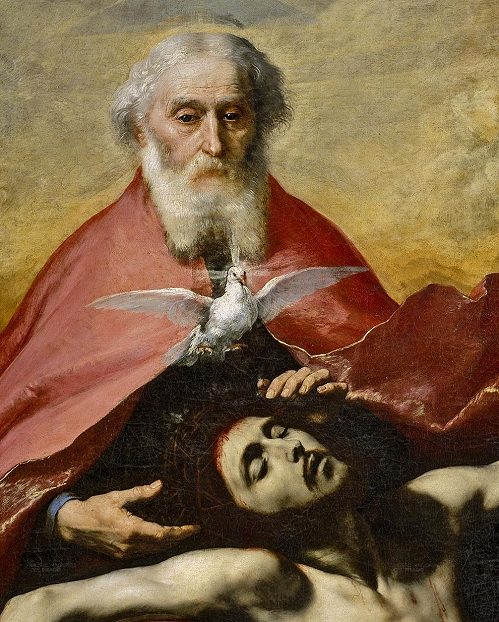 Obetoval za nás svojho Syna, aby sme sa raz mohli dostať k nemu do neba.
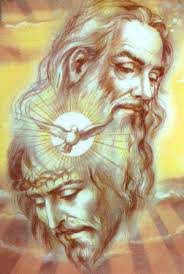 Bohu môžeme dôverovať a oslovovať ho po mene. Jeho meno vyslovujem s úctou – OTEC .
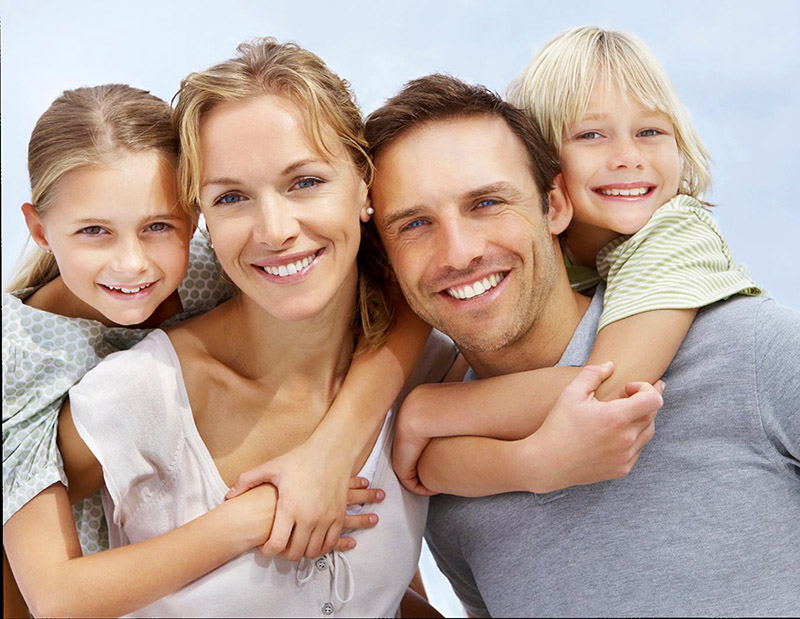 Svoj vzťah k Bohu prejavím hlavne svojim vzťahom          k rodičom. Mal by som si vážiť aj svojho pozemského otca a mamu.
Ďakujem za pozornosť.